Trafodaeth gychwynnol ar hysbysu
Y ddyletswydd i hysbysu rhywun ynghylch plentyn sy’n wynebu risg o gael ei gam-drin, ei esgeuluso a/neu ei niweidio
Diffiniadau
Person diogelu dynodedig
Y person mewn sefydliad: 
sydd ar gael i drafod pryderon diogelu
y dylech ymgynghori â nhw ynghylch codi pryderon diogelu gyda'r gwasanaethau cymdeithasol
a fydd yn rheoli unrhyw gamau brys i sicrhau bod y plentyn sy’n wynebu'r risg yn ddiogel rhag niwed
Rhaid i bob ymarferydd wybod pwy y dylent gysylltu â nhw yn eu hasiantaeth er mwyn cael cyngor 
Ni ddylai unrhyw ymarferydd oedi cyn trafod ei bryderon, waeth pa mor ddibwys ydynt yn eu barn nhw
Y broses hysbysu
Nodyn i'ch atgoffa:
Mae gennych bryder diogelu
Cysylltwch â'r gwasanaethau cymdeithasol yn uniongyrchol
os byddai cysylltu â’ch person diogelu dynodedig yn peri oedi 
os nad yw’r person diogelu dynoedig wedi gweithredu ac rydych yn dal i boeni am y plentyn
os yw’r pryder yn ymwneud â’r person diogelu dynodedig ac nid oes dewis arall
Os ydych yn betrusgar neu’n ansicr a yw plentyn yn wynebu risg o niwed, gofynnwch am gyngor gan berson diogelu dynodedig eich asiantaeth
Trafodaeth gychwynnol
Mae gennych bryder diogelu
Pryd bynnag y mae gennych bryder diogelu ynghylch plentyn:
nodwch eich pryder ar bapur 
trafodwch ef gyda pherson diogelu dynodedig eich asiantaeth
Trafodwch eich pryder diogelu gyda’ch person diogelu dynodedig
Nodwch eich pryder ar bapur
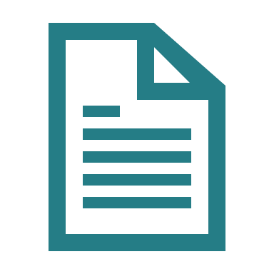 Trafodaeth gychwynnol
Mae gennych bryder diogelu
Os nad ydych yn siŵr a ddylech hysbysu rhywun yngylch eich pryderon, cysylltwch â’r gwasanaethau cymdeithasol i gael cyngor
nid yw ceisio cyngor yn golygu eich bod yn hysbysu
cyfrifoldeb yr hysbysydd yw penderfynu a gwneud yn glir a yw am wneud hysbysiad
Trafodwch eich pryder diogelu gyda’ch person diogelu dynodedig
Nodwch eich pryder ar bapur
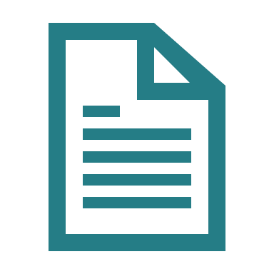 Trafodaeth gychwynnol
Mae gennych bryder diogelu
Trafodwch eich pryder diogelu gyda’ch person diogelu dynodedig
Nodwch eich pryder ar bapur
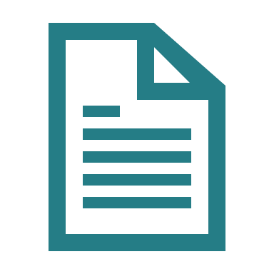 Trafodwch gyda’r person diogelu dynodedig
Efallai mai canlyniad y drafodaeth hon fydd:
nad oes angen unrhyw gamau pellach
dylech gynnwys y rheswm dros y penderfyniad hwn wrth gofnodi'r drafodaeth
Dim camau pellach
Trafodwch eich pryder diogelu gyda’ch person diogelu dynodedig
Trafodwch gyda’r person diogelu dynodedig
Efallai mai canlyniad y drafodaeth hon fydd:
nad yw’r plentyn yn wynebu risg o niwed, ond gallai eich asiantaeth chi a/neu eraill ddiwallu ei anghenion drwy ddarparu cefnogaeth cynnar
Dylech gynnwys y rheswm dros y penderfyniad hwn wrth gofnodi'r drafodaeth
Dim camau pellach
Darparu gwasanaeth/au
Trafodwch eich pryder diogelu gyda’ch person diogelu dynodedig
Trafodwch gyda’r person diogelu dynodedig
Efallai mai canlyniad hyn fydd:
mae posibilrwydd bod gan y plentyn anghenion gofal a chefnogaeth
gwnewch atgyfeiriad at y gwasanaethau cymdeithasol am asesiad o’r anghenion gofal a chefnogaeth posibl
Dim camau pellach
Darparu gwasanaeth/au
Trafodwch eich pryder diogelu gyda’ch person diogelu dynodedig
Atgyfeiriad – asesiad o anghenion
Trafodwch gyda’r person diogelu dynodedig
Efallai mai canlyniad hyn fydd:
Dim camau pellach
mae’r plentyn yn wynebu risg o niwed
cyflwynwch adroddiad i'r gwasanaethau cymdeithasol ynghylch eich pryderon bod y plentyn yn wynebu risg o niwed neu ei fod wedi profi niwed
Darparu gwasanaeth/au
Trafodwch eich pryder diogelu gyda’ch person diogelu dynodedig
Atgyfeiriad – asesiad o anghenion
Hysbysu am bryder diogelu
Cofnodwch eich trafodaeth
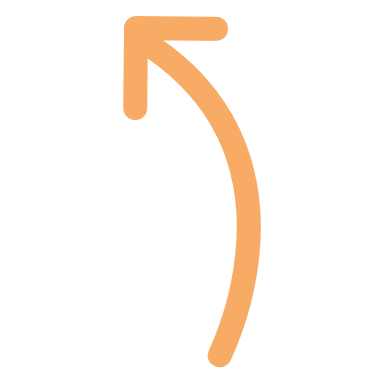 Rhaid i chi gofnodi'n ysgrifenedig unrhyw drafodaeth am les plentyn sydd yn wynebu risg o niwed, gan gynnwys:
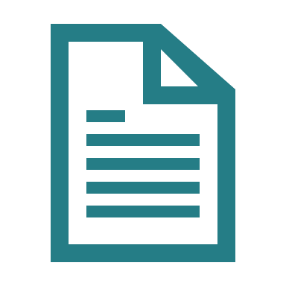 Dim camau pellach
y dyddiad, yr amser ac enwau’r bobl a gynhwyswyd yn y drafodaeth
y wybodaeth yr ydych wedi’i rhannu a'i ffynhonnell
y rheswm dros y penderfyniad (gan gynnwys dim camau pellach)
pa gamau a fydd yn cael eu cymryd a chan bwy
Darparu gwasanaeth/au
Trafodwch eich pryder diogelu gyda’ch person diogelu dynodedig
Atgyfeiriad – asesiad o anghenion
Hysbysu am bryder diogelu
Hysbysu am bryder
Dim camau pellach
Darparu gwasanaeth/au
Trafodwch eich pryder diogelu gyda’ch person diogelu dynodedig
Atgyfeiriad – asesiad o anghenion
Hysbysu am bryder diogelu
Hysbysu am bryder
Hysbysu am bryder diogelu
Diogelwch y plentyn sydd mewn perygl yw eich blaenoriaeth bob amser
Os oes gennych bryderon brys, peidiwch ag oedi cyn gweithredu!
Hysbysu am bryder diogelu
Hysbysu am bryder
Gall unrhyw un, gan gynnwys y cyhoedd, hysbysu’r gwasanaethau cymdeithasol yn uniongyrchol am achosion o gam-drin neu esgeulustod gwirioneddol, honedig neu a amheuir, dros y ffôn, mewn e-bost neu’n ysgrifenedig 

Dilynir y gweithdrefnau canlynol pan fydd ymarferydd yn gwneud hysbysiad
Casglu gwybodaeth
Hysbysu am bryder diogelu
Wrth gasglu gwybodaeth i wneud hysbysiad, dylech:
esbonio eich pryderon a'ch tystiolaeth i'w cefnogi 
darparu cymaint o fanylion a thystiolaeth benodol â phosibl 
bod yn onest am unrhyw ffactorau a allai ddylanwadu ar eich hysbysiad
nodi’r holl faterion perthnasol am y pryder ar bapur 
canfod a oes gan unrhyw un o'r plant yn y teulu asesiad cefnogaeth cynnar
Hysbysu am bryder
Hysbysu am bryder diogelu
Dylai ymarferwyr ddefnyddio ffurflen adroddiad diogelu yr awdurdod lleol y maent yn eu gysylltu
Os gwnaethoch ei adrodd dros y ffôn, rhaid i chi anfon y ffurflen adrodd o fewn 24 awr i’r alwad ffôn
Ffurflen adroddiad diogelu
Beth i'w gynnwys
Hysbysu am bryder diogelu
Gwybodaeth am y plentyn a'i deulu, gan gynnwys enwau, cyfeiriadau, dyddiadau geni, manylion cyswllt
Manylion eich pryderon am y risg o niwed i'r plentyn
Manylion unrhyw gynlluniau sydd ar waith i’w amddiffyn ar unwaith 
Unrhyw wybodaeth berthnasol a chymesur sy’n rhoi dealltwriaeth o'r plentyn, ei deulu/gofalwyr ac amgylchedd ei gartref
Ffurflen adroddiad diogelu
Gwybodaeth sylfaenol 
Achos y pryder 
Cynlluniau amddiffyn ar unwaith 
Gwybodaeth berthnasol, gymesur i roi dealltwriaeth
Cyflwyno'r hysbysiad
Hysbysu am bryder diogelu
Cyflwynwch yr hysbysiad am eich pryder diogelu yn ddi-oed
Ffurflen adroddiad diogelu
Gwybodaeth sylfaenol 
Achos y pryder 
Cynlluniau amddiffyn ar unwaith 
Gwybodaeth berthnasol, gymesur i roi dealltwriaeth
Hysbysiad wedi'i gyflwyno i'r gwasanaethau cymdeithasol
Cydnabyddiaeth
Hysbysu am bryder diogelu
Ar ôl i’r gwasanaethau cymdeithasol dderbyn ffurflen adroddiad ysgrifenedig, byddant yn: 
gwirio ac archwilio y pryderon
trafod y sefyllfa gyda'r heddlu os yw'n cynnwys trosedd bosibl
cydnabod eu bod wedi derbyn yr adroddiad o fewn saith diwrnod gwaith
Hysbysiad wedi'i gyflwyno i'r gwasanaethau cymdeithasol
Gwirio ac archwilio’r pryderon
Trafod unrhyw drosedd gyda'r heddlu
Cydnabod ei fod wedi dod i law o fewn saith diwrnod gwaith
[Speaker Notes: .]
Yn dilyn yr hysbysiad
Hysbysu am bryder diogelu
Dylech gofnodi:
pwy a dderbyniodd yr hysbysiad yn y gwasanaethau cymdeithasol 
beth fydd yn digwydd nesaf / unrhyw gamau cychwynnol
amserlenni
pa wasanaethau cymdeithasol fydd yn dweud wrth y plentyn sy’n wynebu risg a'i deulu am yr adroddiad
sut y gall y gwasanaethau cymdeithasol gysylltu â chi i gael gwybodaeth bellach
Hysbysiad wedi'i gyflwyno i'r gwasanaethau cymdeithasol
Unrhyw beth arall?
Hysbysu am bryder diogelu
Dylech fod yn barod i:
gyfrannu at drafodaeth/cyfarfod strategaeth
cynorthwyo mewn ymholiadau Adran 47
Mynychu’r cyfarfod amddiffyn plant cychwynnol
darparu adroddiad ysgrifenedig ar gyfer y cyfarfod
cyfrannu at asesiadau pellach
Hysbysiad wedi'i gyflwyno i'r gwasanaethau cymdeithasol
Beth nesaf?
Hysbysu am bryder diogelu
Mae cyfrifoldeb arnoch i sicrhau bod eich pryderon yn cael eu hystyried a’u gweithredu gan 
yr asiantaeth berthnasol

Os ydych yn dal i bryderu am blentyn:
rhaid i chi ddweud wrth eich rheolwr llinell a pherson diogelu dynodedig eich asiantaeth
dylech gyflwyno hysbysiad arall a/neu ddod ag ef i sylw uwch reolwr y gwasanaethau cymdeithasol sy’n gyfrifol am ddiogelu yn eich ardal chi ar unwaith
Hysbysiad wedi'i gyflwyno i'r gwasanaethau cymdeithasol
Ymarfer
Ymateb i hysbysiad